Unit 2, Topic 2
Properties of Water
Properties of Water!
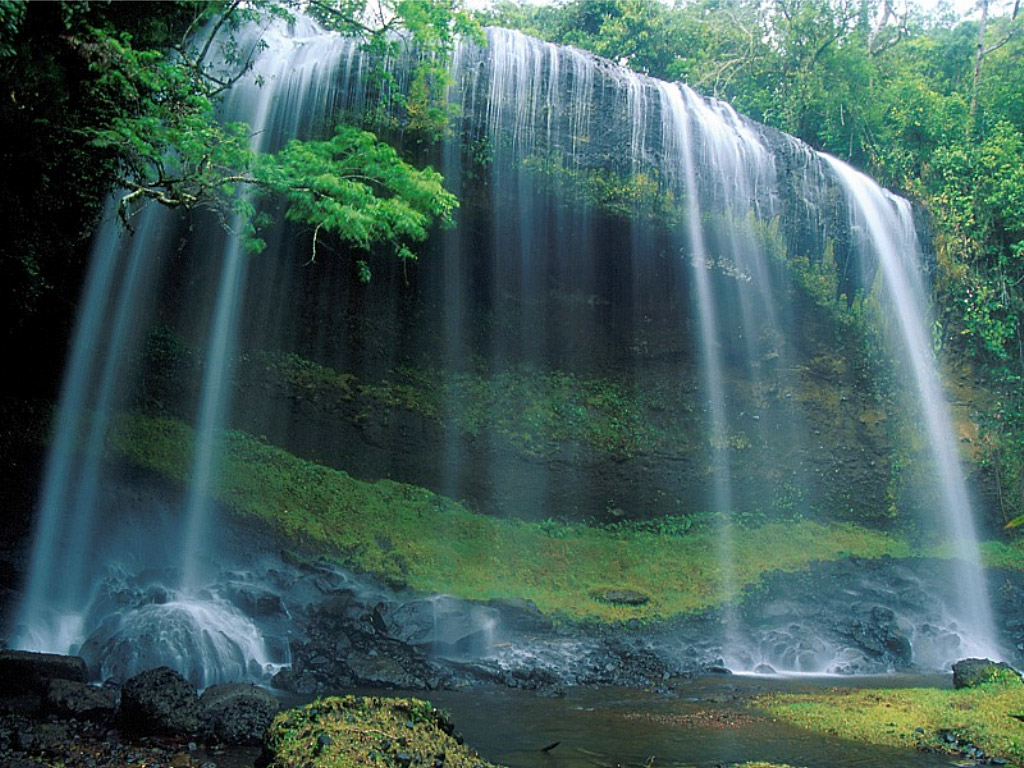 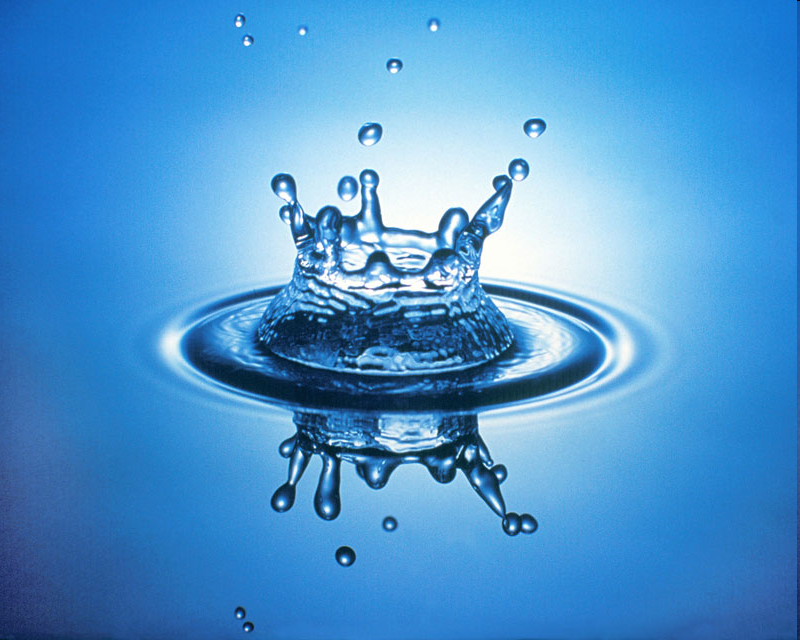 Why do we study water properties in biology class?
About 2/3 of the mass of a cell is water!
Most life-sustaining reactions occur in water solutions
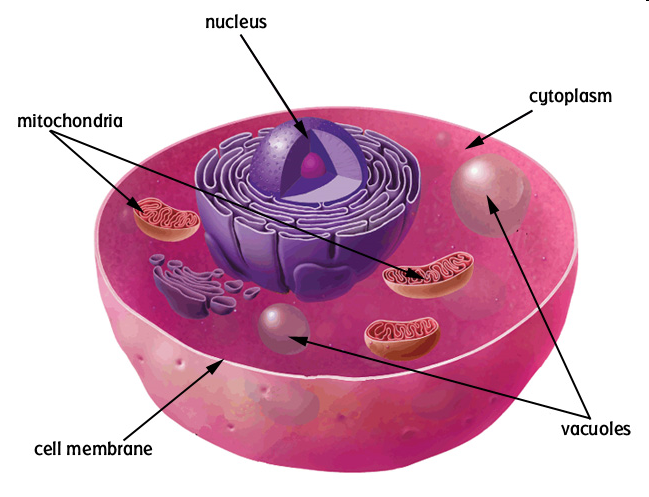 Water Molecule
2 atoms of hydrogen linked by covalent bonds to 1 atom oxygen (H2O)
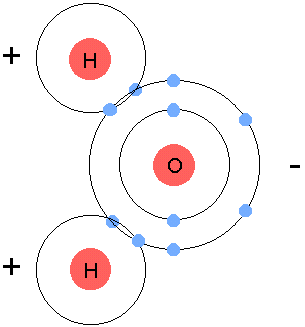 Water is Polar
Electrons are unevenly distributed in a molecule of water
Leads to positive end and negative end
Oxygen has 8 protons; Hydrogen has 1
The atom with more protons, oxygen (8), pulls electrons closer to its nucleus
This makes oxygen slightly negative and hydrogen slightly positive
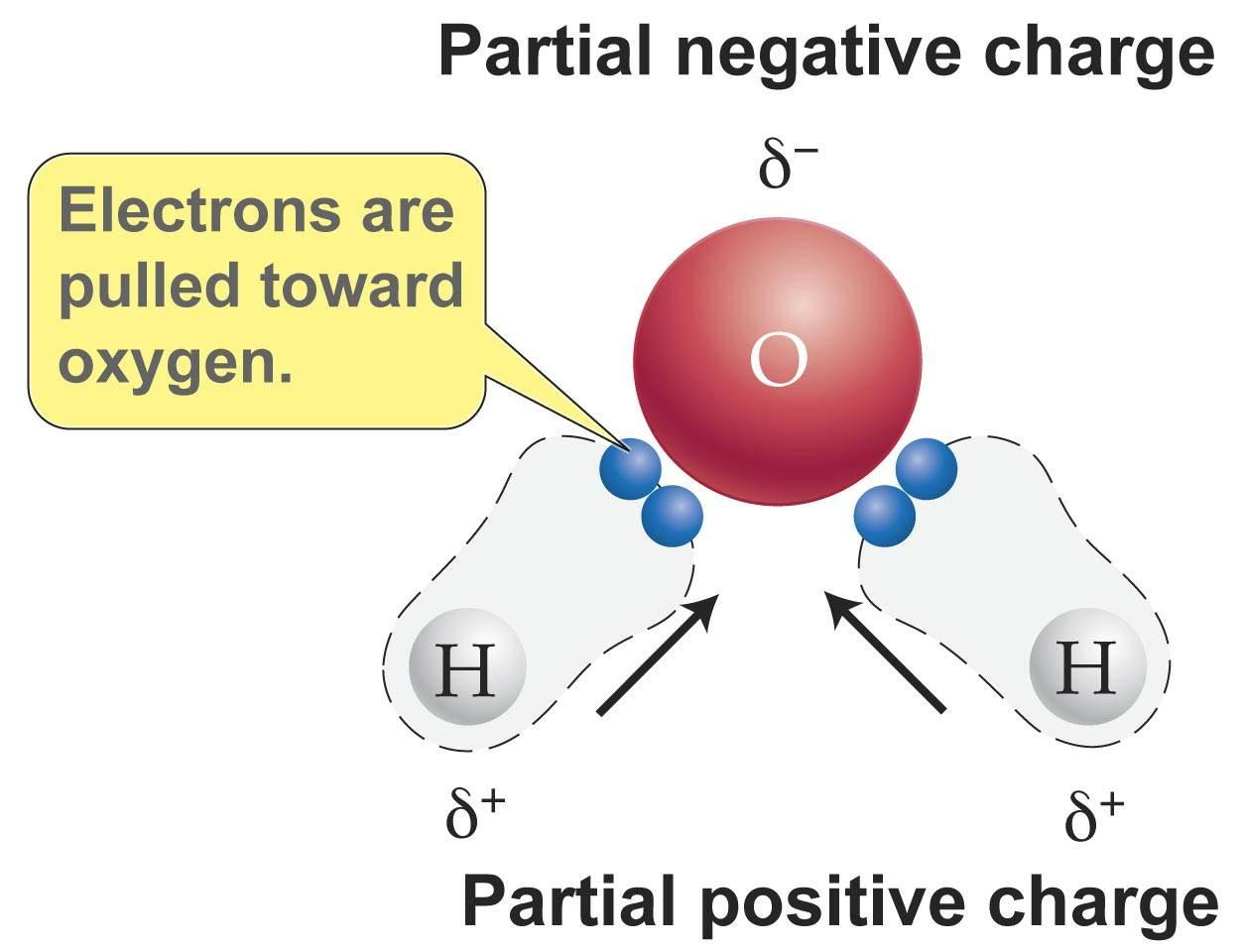 Water Forms Hydrogen Bonds
Molecules of water are attracted to one another and form hydrogen bonds
Opposites attract
Each molecule of water can make up to four hydrogen bonds
Hydrogen bonds are VERY weak
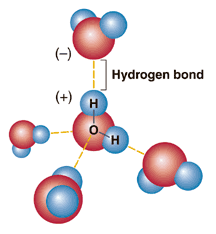 A Diagram of What’s Happening
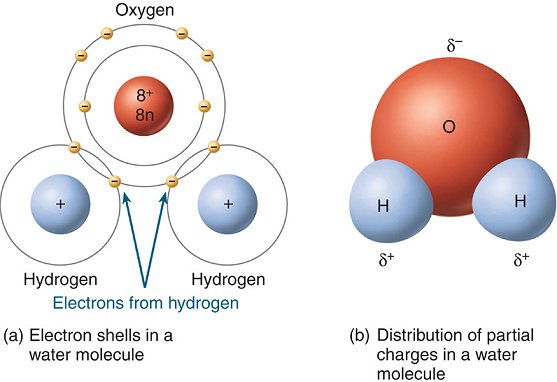 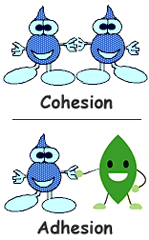 Water is Cohesive
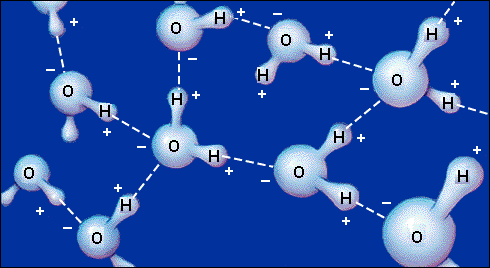 Cohesion: attraction between like molecules (water to water)
Results in surface tension (measure of the strength of the surface of water)
The surface acts like an elastic film
Explains why:
Water beads on a surface (like the lab table)
Insects can walk on water
http://www.youtube.com/watch?v=RphuMEUY3Og
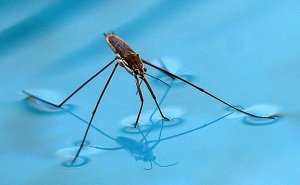 Water is Adhesive
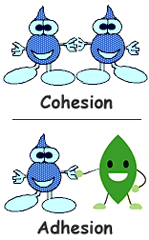 Adhesion: attraction between unlike molecules (water to paper towel)
Ex:  Measuring water in a graduated cylinder
Water adheres (sticks) to the glass more than it adheres to itself.
That’s why there is a meniscus in a graduated cylinder when you read the volume
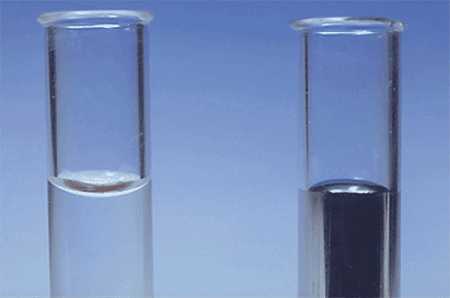 Cohesion				     Adhesion
Ex: Water Bubble
Ex: Water and Paper 	Towels
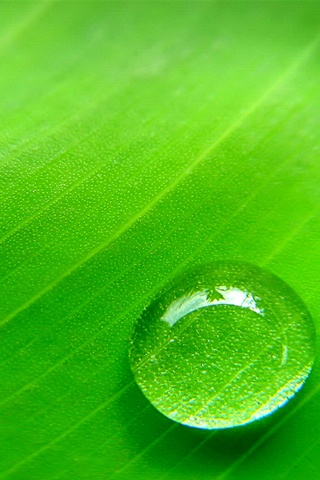 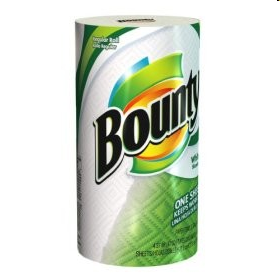 Capillary Action
Cohesion (water sticking to water) and adhesion (water sticking to other substances) work together to form capillary action
Capillary Action: Water rises in a tube against gravity
Real life example: water is absorbed by the roots of plants and travels upward!
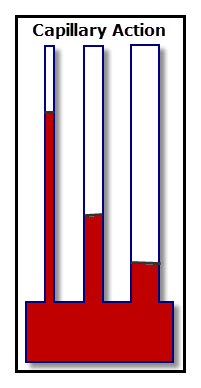 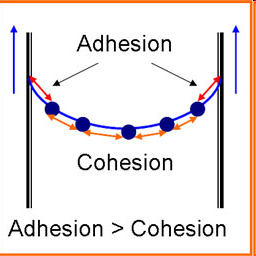 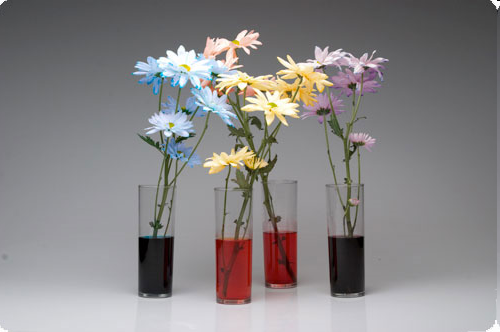 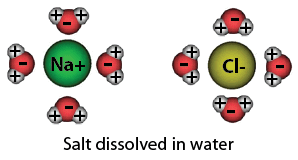 Water is a Solvent
Solution: when one substance (solute) dissolves into another (solvent)
Universal solvent: water dissolves more substances than any other liquid
Again, because water is polar and has hydrogen with positive ends and oxygen with negative ends, water attracts many other substances and is able to dissolve these substances it attracts
General rule: “like dissolves like,” so being polar, water dissolves other polar substances
It cannot dissolve nonpolar substances, like oils!
Water is a Solvent
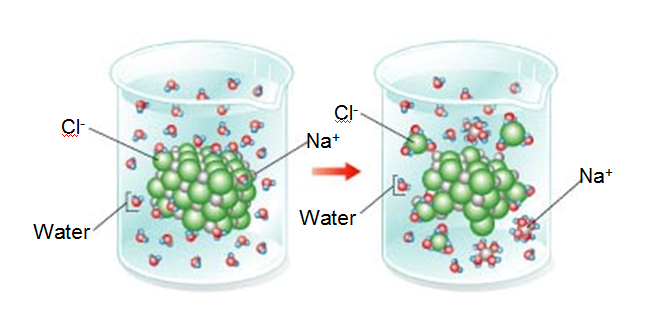 Sugar (C6H12O6) in Water
Salt (NaCl) in Water
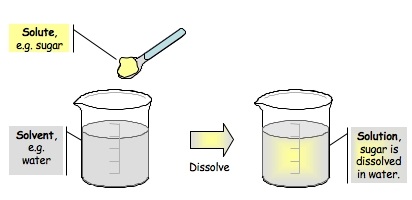 Vocab Relating to Solutions
Solute: substance that is dissolved (sugar)
Solvent: substance that does the dissolving (water)
Mixture: combination of substances in which individual substances retain their own properties (sand + sugar)
Solution: mixture of 2+ substances in which the molecules of these substances are evenly distributed (sugar water)
Suspension: no dissolving occurs, but one substance separates into small pieces and remains suspended
Solution/Suspension
Water has a Neutral pH
Pure water has a pH of 7
pH: measure of how acidic or basic a solution is
Scale ranges from 0 to 14
Acid: Hydrogen ions (H+) form in water; pH is less than 7
Base: Hydroxide ions (OH-) form in water; pH is greater than 7
Neutral: pH is equal to 7
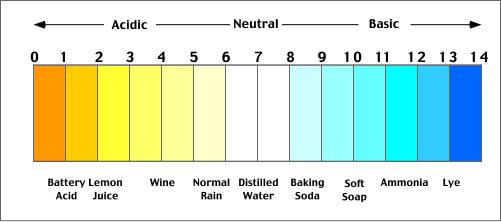 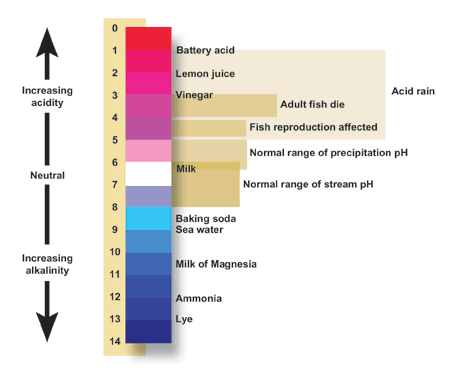 The lower the pH (under 7), the stronger the acid

The higher the pH (above 7), the stronger the base
Density of Water
Water is less dense in its solid form than it is in its liquid form (Ice floats!)

In its solid form, H2O forms crystal lattices, which actually spreads the molecules apart

Why might it be a bad thing for ice to sink in a pond?
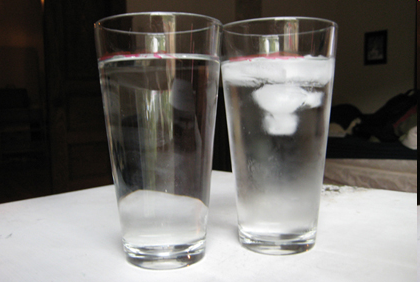 What does ice look like at the molecular level?
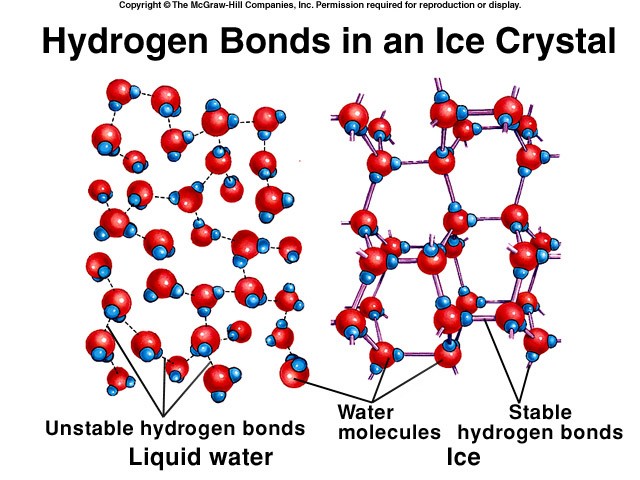 Water has a High Heat Capacity
Water absorbs a lot of heat from the air without having a large temperature change

So…lakes and oceans often stabilize air temperatures

Water absorbs heat when it evaporates; this is why sweating helps us cool down!
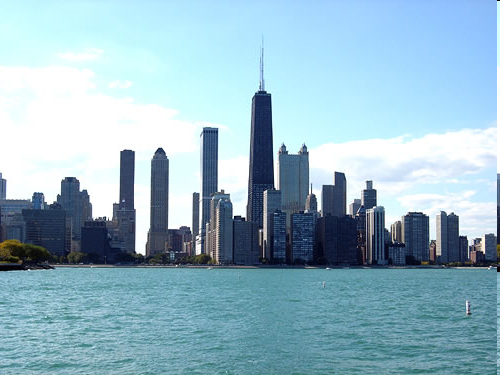 So why does it take so much heat to increase the temperature of water?!

You have to break the hydrogen bonds between water molecules first!
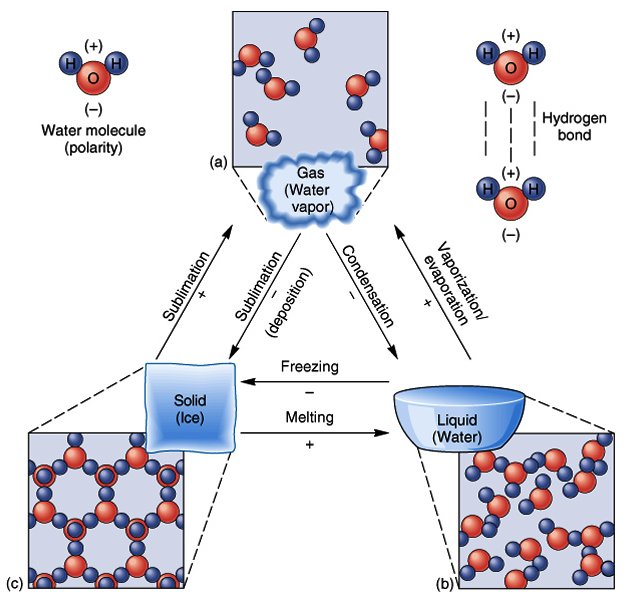 Let’s Sum It Up:
The properties of water are:
Water is polar
Water forms hydrogen bonds
Water is cohesive (surface tension)
Water is adhesive
Water has capillary action
Water is a universal solvent
Water has a neutral pH
Water is less dense in its solid form
Water has a high specific heat
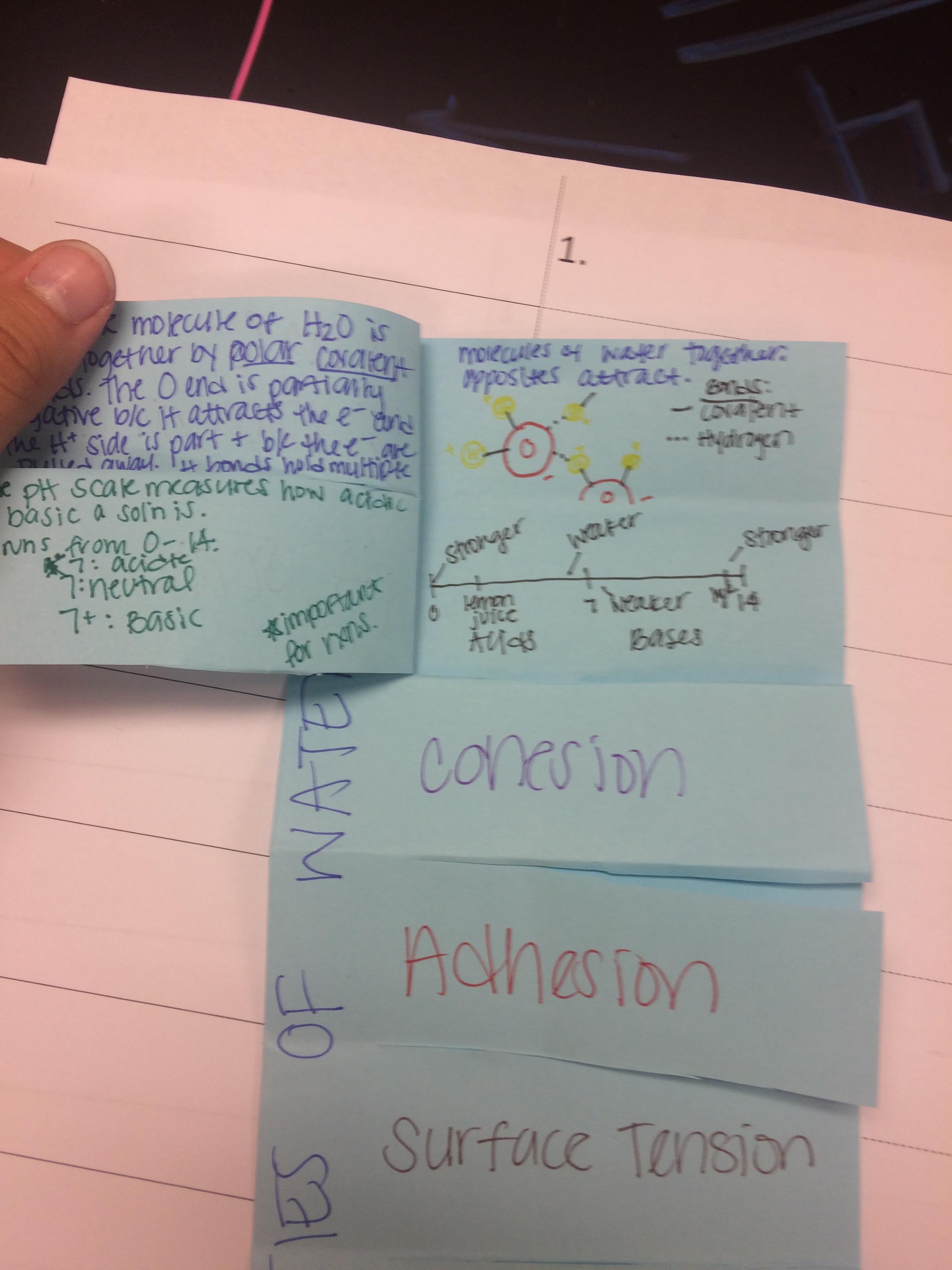 On the left side, some kind of definition or explanation. You can even give examples.
On the right side, draw a picture to represent the property of water that you wrote about.
Properties:
Polar
Hydrogen Bonds
Cohesion
Adhesion
Capillary Action
Universal Solvent
Neutral pH
Less Dense as a Solid
High Heat Capacity